Figure 1. Number of new PDB chemical entity definitions created annually between 2000 and 2013.
Database (Oxford), Volume 2014, , 2014, bau116, https://doi.org/10.1093/database/bau116
The content of this slide may be subject to copyright: please see the slide notes for details.
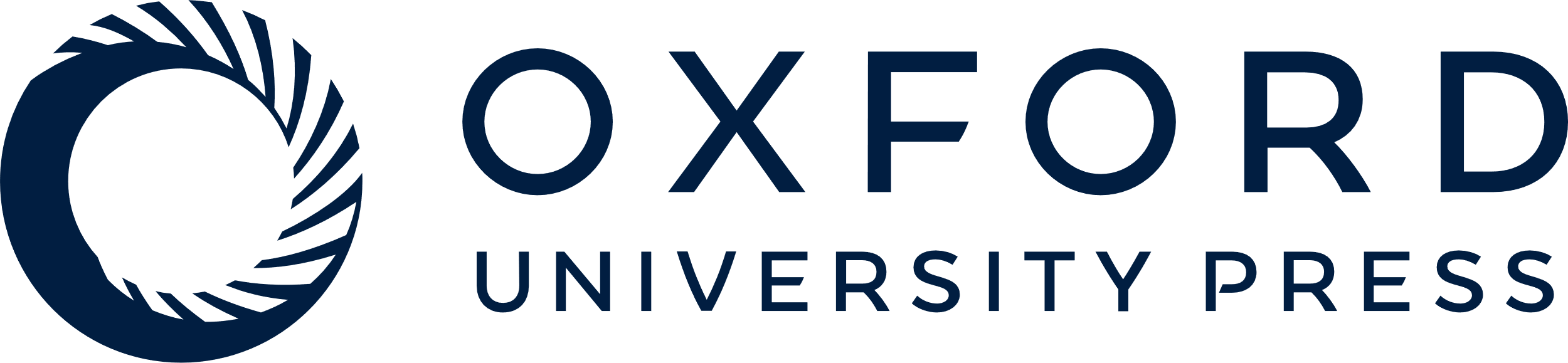 [Speaker Notes: Figure 1. Number of new PDB chemical entity definitions created annually between 2000 and 2013.


Unless provided in the caption above, the following copyright applies to the content of this slide: © The Author(s) 2014. Published by Oxford University Press.This is an Open Access article distributed under the terms of the Creative Commons Attribution License (http://creativecommons.org/licenses/by/4.0/), which permits unrestricted reuse, distribution, and reproduction in any medium, provided the original work is properly cited.]